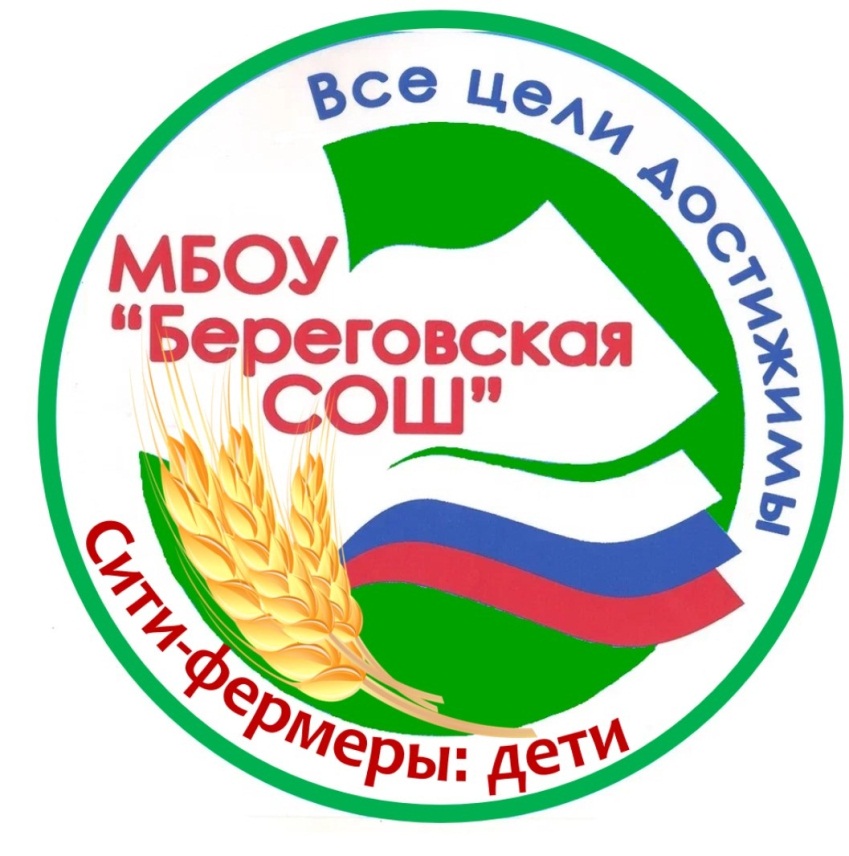 Реализация сетевой программы профориентации  «Сити-фермерство» совместно с КемГСХА
Цель:
Создание условия для профессионального самоопределения учащихся и установление партнерских отношений «школа-вуз»
Задачи:
Включить педагогических работников МБОУ «Береговская СОШ» в практическую деятельность ресурсной площадки;
Создать систему информационного сопровождения деятельности педагогических работников по вопросам образования в пределах своего направления;
Разработать научно-методические материалы по проблеме ресурсной площадки;
Установить партнерские отношения «школа-ВУЗ»
Подготовка кадров
5 учителей МБОУ «Береговская СОШ» прошли обучение по дополнительной профессиональной программе «Педагогические технологии смешанного типа» на базе КемГСХА
Определение уровня рН в пробах почвы в рамках курса внеурочной деятельности «Сити-фермерство»
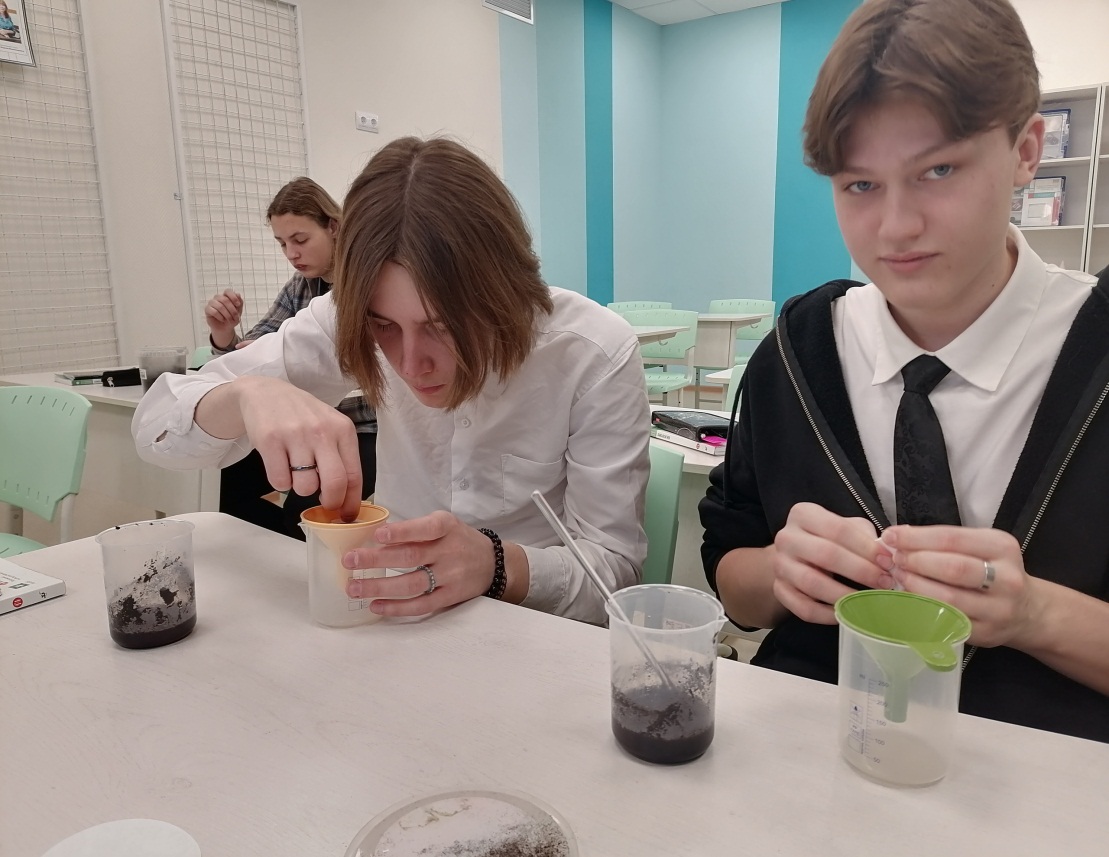 Анализ нитратов в овощах и фруктах в рамках курса внеурочной деятельности «Сити-фермерство»
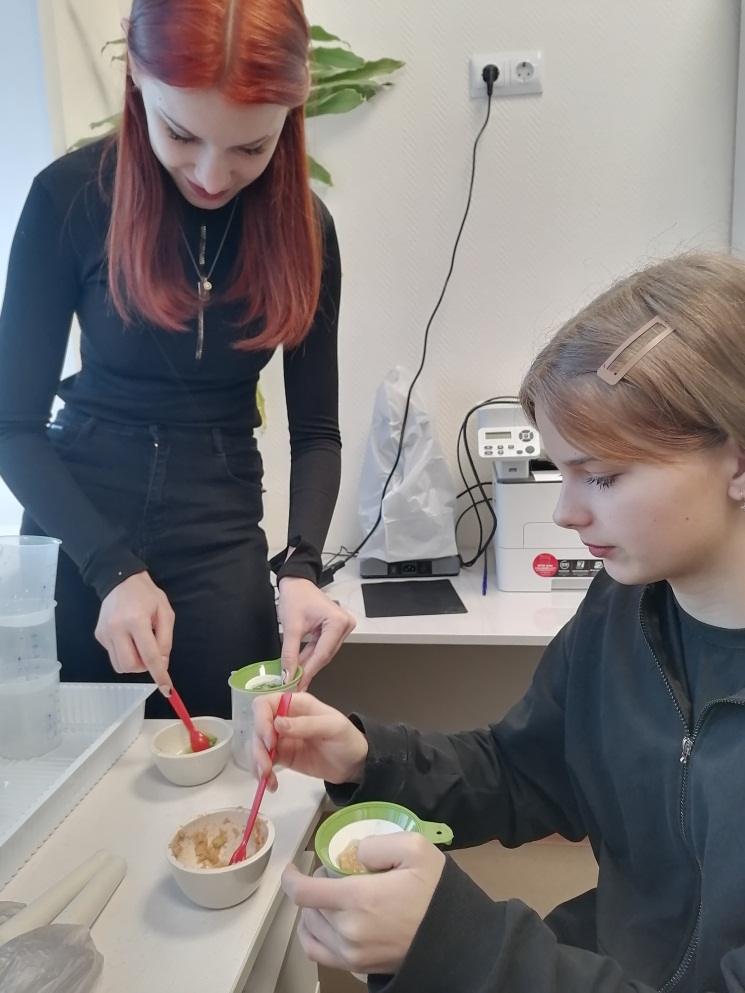 Оформлены профориентационные стенды
Юннат
ГСХА
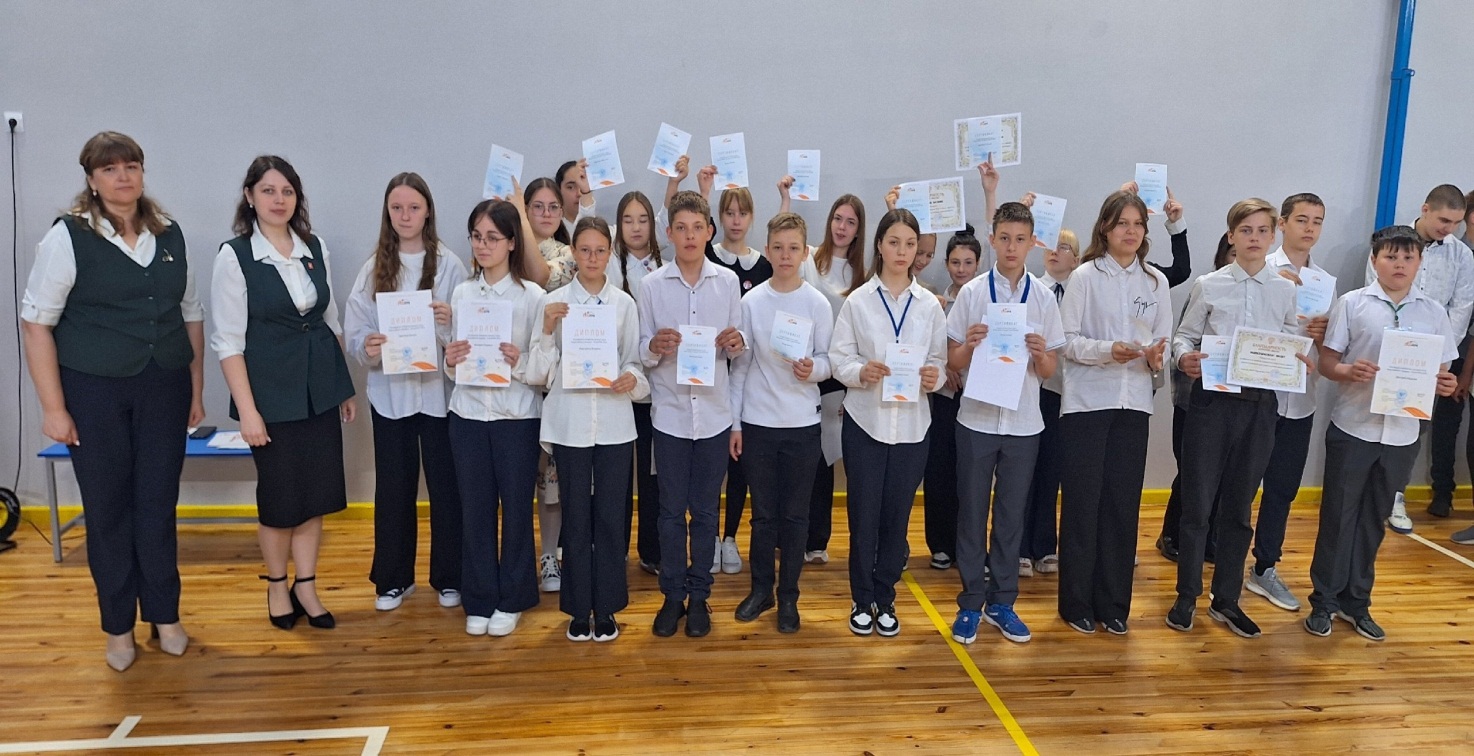 Агро-НТРИ
20 мая состоялось долгожданное награждение победителей и участников заочного регионального этапа Всероссийского конкурса АгроНТРИ-2024. 30 ребят нашей школы приняли участие в этом конкурсе. Победителями стали:
Багина Светлана - номинация "АгроРоботы",
Пащенко Валерия - номинация "АгроРоботы",
Втюрина Маргарита - номинация "АгроВет",
Федотов Дмитрий - номинация "АгроСмарт".
Телемост «Социальная экосистема «Агрошкола» (Кемерово-Ростов-на-Дону)
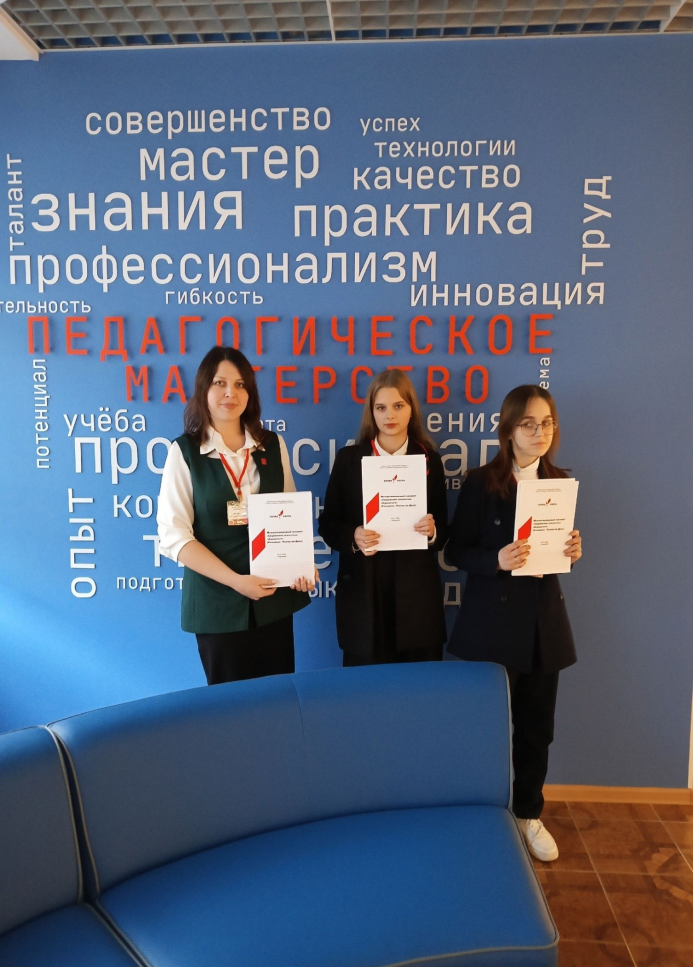 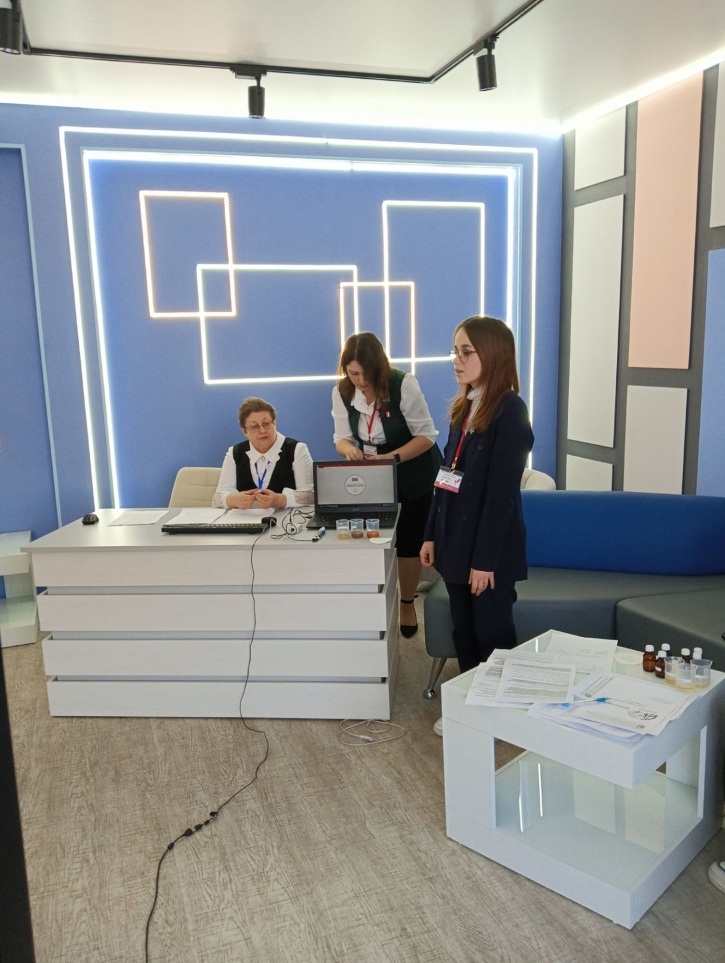 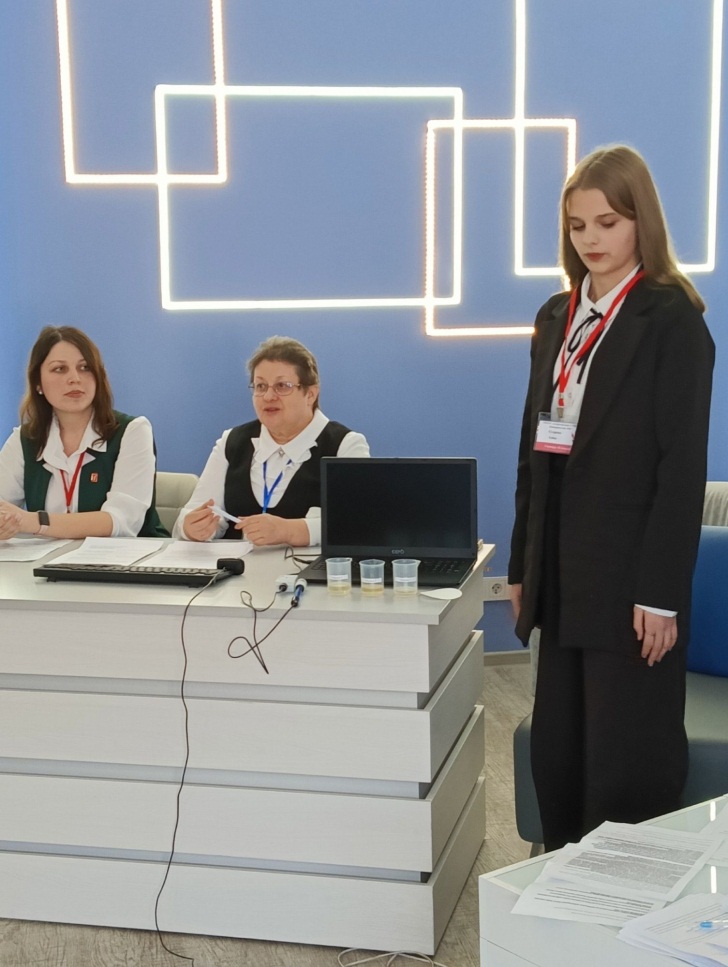 Кузбасская школьная академия наук
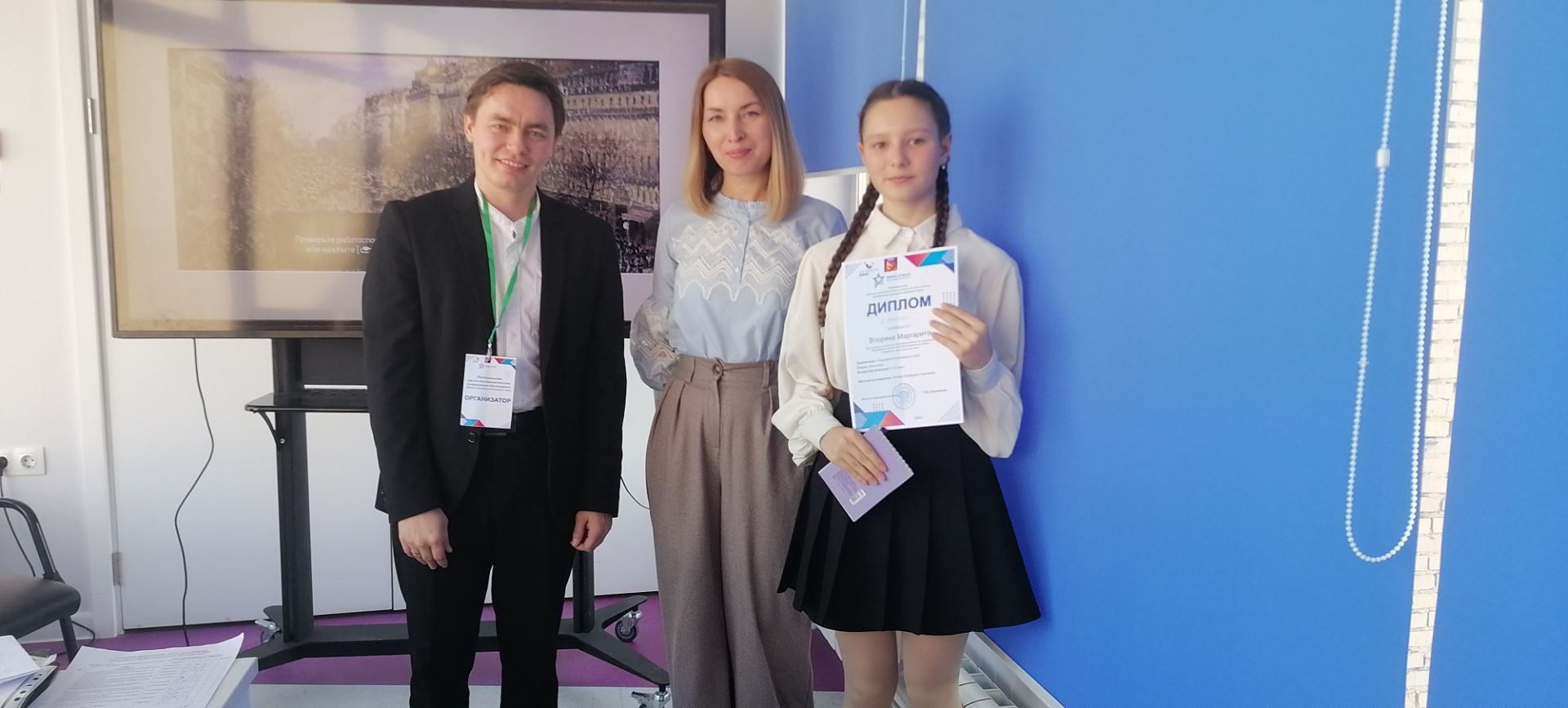 Втюрина Маргарита – победитель муниципального и регионального этапов
Кемеровский аграрный техникум имени Г. П. Левина
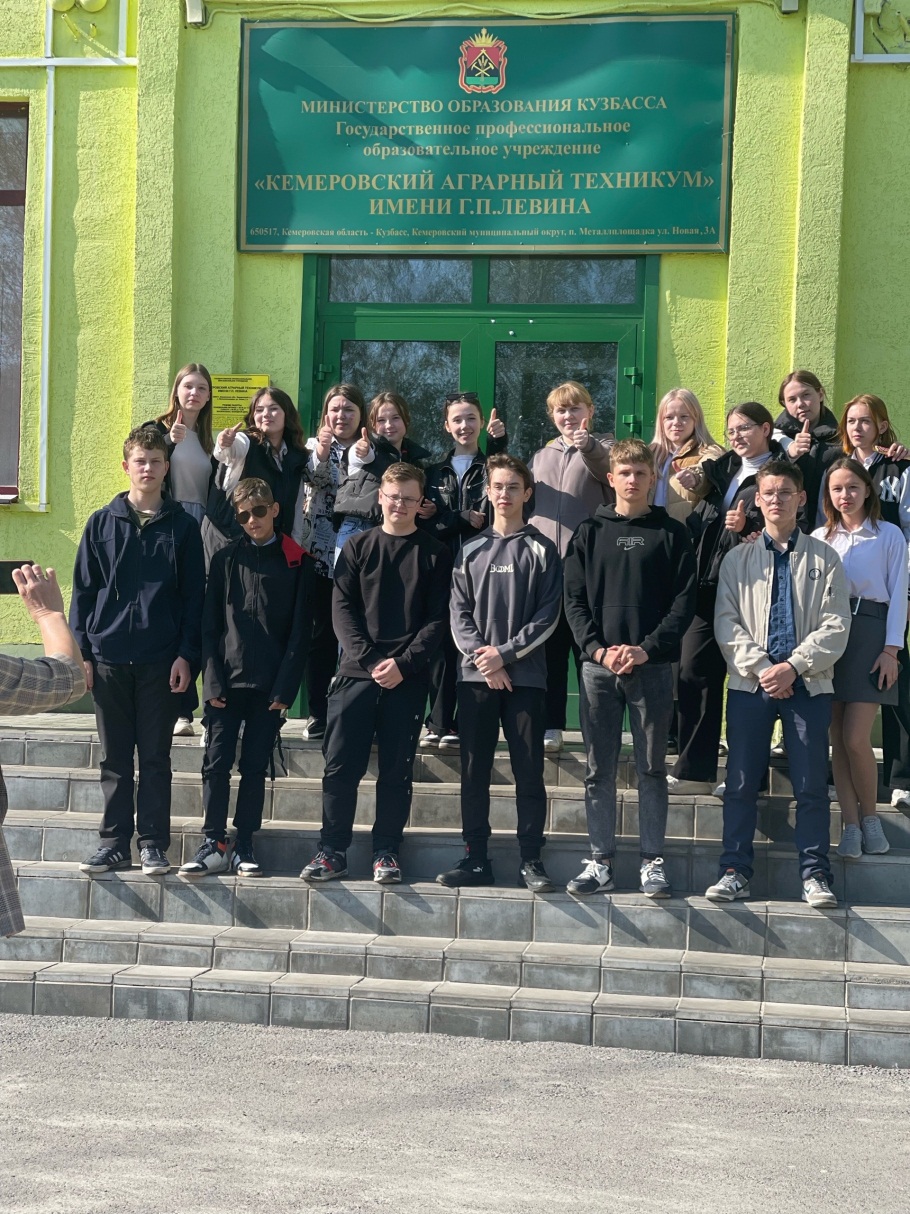 21 учащийся прошли                                     обучение и получили профессии «Кассир» и                                 «Оператор БПЛА»
Летняя трудовая кампания-2024
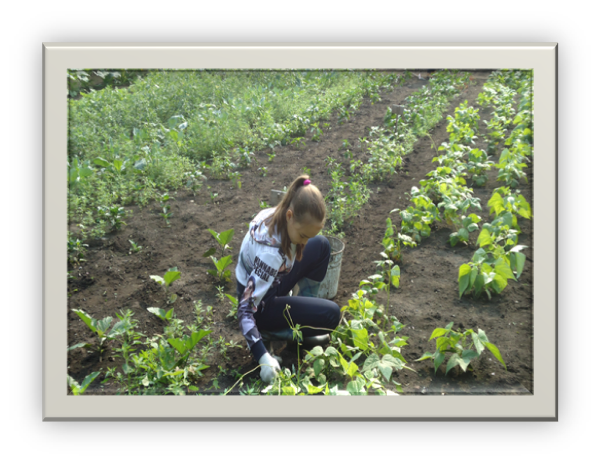 работа на пришкольном учебно-опытном участке   (5-10 классы, руководитель Глушко Н. В.)
 работа в трудовой бригаде «Береговчанка»  (7-8 классы, руководитель Белова Е.С.)
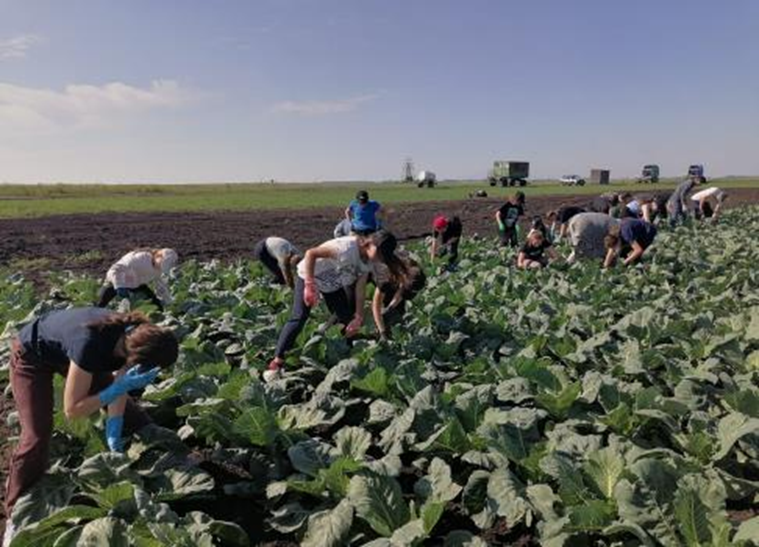 Сетевое взаимодействие с ГУДО «Центр «Юннат»
Дополнительная общеобразовательная программа «Агрошкола»
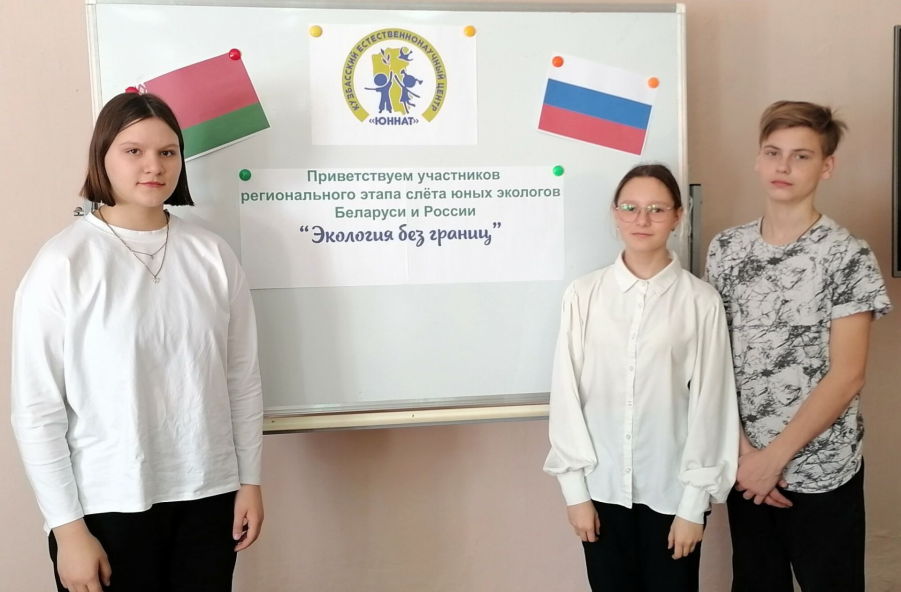 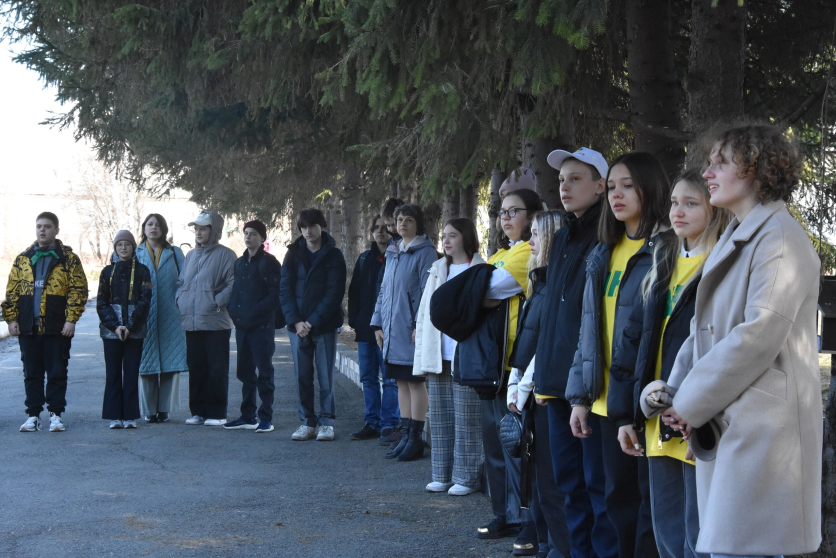 Ближайшие планы с перспективой на 2024-2025 уч.г.
согласование совместных мероприятий с  КАТ  (май 2024, директор Пименова А.А.);
согласование совместных мероприятий с   Кузбасским ГАУ (май 2024; директор Пименова А.А.);
согласование совместных мероприятий с ГУДО «Центр «Юннат» (май 2024, директор Пименова А.А.);
 заседание школьной творческой группы  по разработке программы ресурсной площадки на 2024-2025 уч.г. с учётом нескольких вариантов реализации (июнь 2024, ответственный заместитель директора по УР Кранина Т.В.);
разработка профориентационной программы школы для 1-11 класса с включением направления «Сити-фермерство» во все ступени обучения ( июнь 2024, ответственный заместитель директора по ВР Белова С.В.);
уточнение плана взаимодействия с КАТ, Кузбасским ГАУ (август 2024, заместитель директора по УВР Карпелюк Р.А.)
утверждение программы ресурсной площадки и профориентационной программы на 2024-2025 учебный год ( август 2024, педагогический совет)
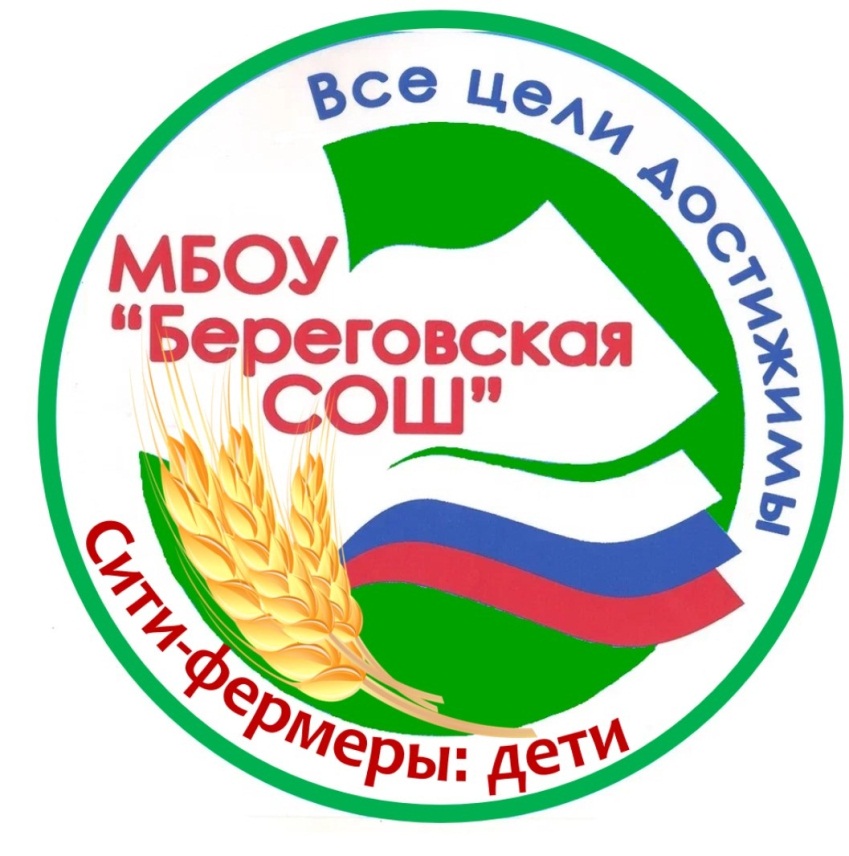 Реализация сетевой программы профориентации  «Сити-фермерство» совместно с КемГСХА